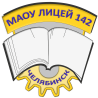 Муниципальное автономное общеобразовательное учреждение 
                         «Лицей №142 г. Челябинска»
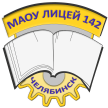 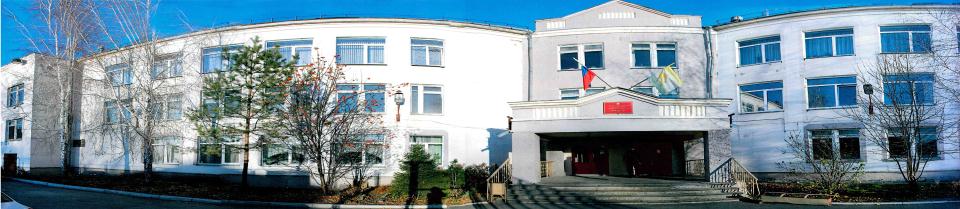 Научно-прикладной проект
«Чтение как базовая развивающая и образовательная 
технология: современные подходы 
к продвижению чтения»
Белоусов Александр Олегович, 
директор МАОУ «Лицей №142 г. Челябинска»
Надтоко Галина Николаевна, 
руководитель информационно-библиотечного центра 
МАОУ «Лицей № 142 г. Челябинска»
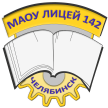 Создание системы управления инфраструктурой поддержки и развития чтения
Информационно-библиотечный центр
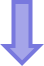 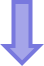 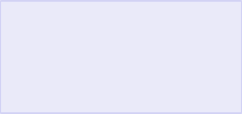 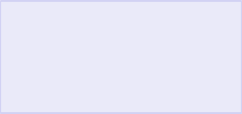 Корректировка локальных актов
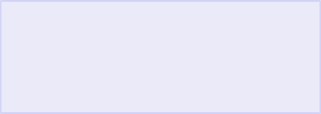 Введение должности педагога- библиотекаря
Преобразование предметно-пространственной среды ИБЦ (зонирование)
Организация деятельности информационно-библиотечного центра 
на основе  использования информационно-коммуникационных технологий
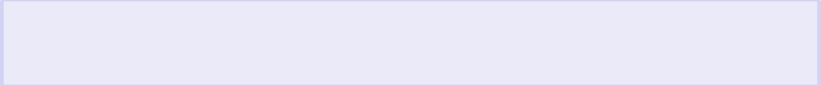 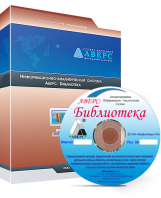 Внедрение электронной системы Аверс
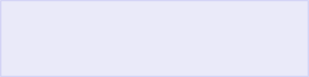 Заключение договора с компанией ЛитРес
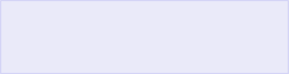 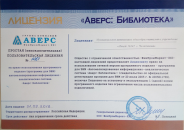 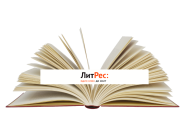 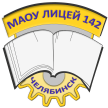 Создание вариативных условий для самостоятельной работы обучающихся с различными источниками информации
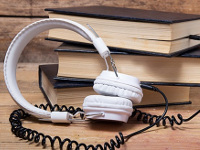 2018 г
2019 г
Создание фонда электронных изданий посредством использования ресурсов ЛитРес
Создание серии аудиокниг   для обучающихся с особыми образовательными потребностями
Аудиокнига- это озвученное литературное произведение, записанное на любой звуковой носитель
Результат: тематическая аудио-библиотека, размещённая на сайте Лицея (не менее 10 произведений)
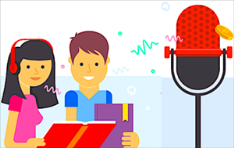 Целевая аудитория: обучающиеся с ОВЗ
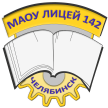 Создание эффективных механизмов координации деятельности педагогических работников и сотрудников информационно-библиотечного центра, направленных на когнитивное развитие обучающихся посредством чтения
Создание «Банка видеофрагментов» направленных на мотивацию чтения художественной и научно-популярной литературы
Результат: практико-ориентированный методический продукт «Банк видеофрагментов», размещённый на сайте Лицея
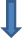 Фрагменты научно-популярных фильмов
Положительная статистика пользователей
Фрагменты художественных фильмов
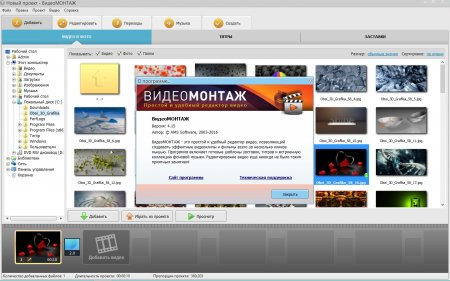 Цель: создание методического продукта, направленного на формирование интереса к чтению
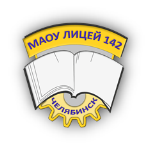 Создание эффективных механизмов координации деятельности педагогических работников и сотрудников информационно-библиотечного центра, направленных на когнитивное развитие обучающихся посредством чтения
Проведение конкурса «Читающая семья - читающий Лицей»
(для учащихся и родителей)
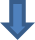 Конкурс видеороликов «Читать – модно!»
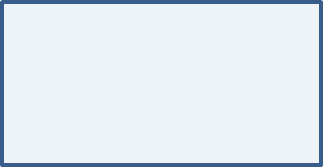 Конкурс буктрейлеров «Советую прочитать»
Конкурс комиксов по книге «Читаем по-новому»
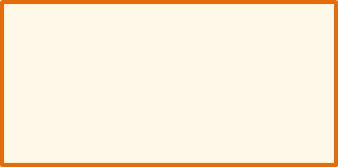 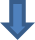 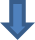 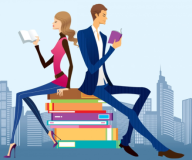 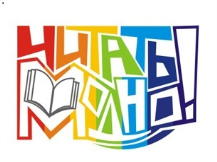 Создание и проведение Квеста с участием учащихся 7 классов и их родителей
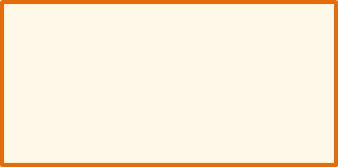 Постановка спектакля 
«Подиум литературных героев»
Методические рекомендации по проведению конкурса  и организации совместной деятельности обучающихся, родителей и педагогов по продвижению чтения
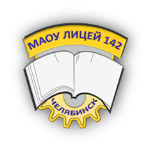 Расширение социокультурного пространства чтения
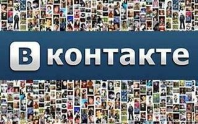 Создание сетевого сообщества Лицея «Читающие ВКонтакте»
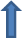 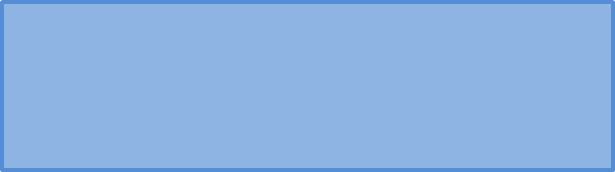 Создание аннотаций прочитанных книг на уроках литературы и курсах внеурочной деятельности
Отзывы учащихся и родителей о прочитанных книгах
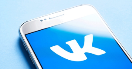 Проведение акции «Repost интересная книга»
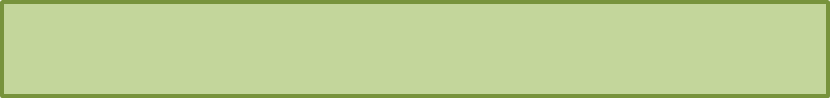 Проведение акции «Life hack Чтение со смыслом»
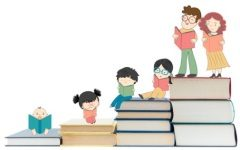 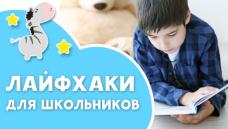 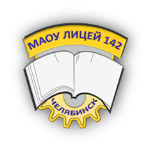 Прогнозируемые результаты
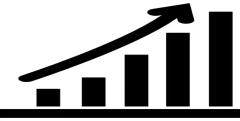 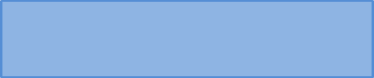 Повышение читательской активности
Повышение качества образования
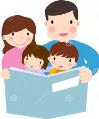 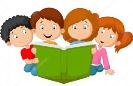 Увеличение количества читающих обучающихся и семей
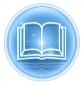 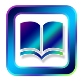 Расширится спектр оказываемых услуг
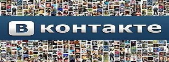 Расширятся коммуникативные возможности
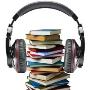 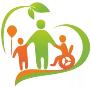 Появятся новые возможности для детей с ОВЗ
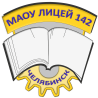 Муниципальное автономное общеобразовательное учреждение 
                         «Лицей №142 г. Челябинска»
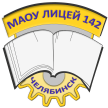 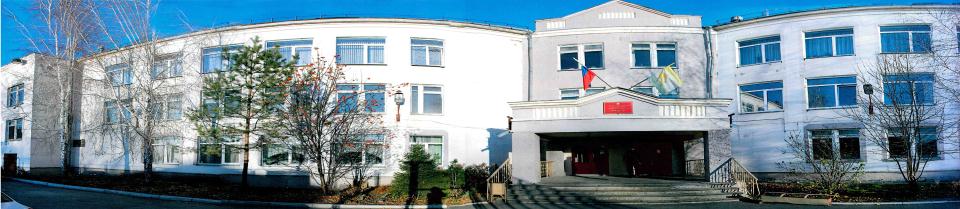 Научно-прикладной проект
«Чтение как базовая развивающая и образовательная 
технология: современные подходы 
к продвижению чтения»
Белоусов Александр Олегович, 
директор МАОУ «Лицей №142 г. Челябинска»
Надтоко Галина Николаевна, 
руководитель информационно-библиотечного центра 
МАОУ «Лицей № 142 г. Челябинска»